ФГБОУ КРАСГМУ ИМ. ПРОФ. В.Ф. ВОЙНО-ЯСЕНЕЦКОГО МИНЗДРАВА РОССИИ
ФАРМАЦЕВТИЧЕСКИЙ КОЛЛЕДЖ
Организационные отношения в социальном менеджменте
Лекция № 2

Разработчик: Смешная А.Ю.
ПОНЯТИЕ И ВИДЫ ОРГАНИЗАЦИЙ
Организация – обособленное объединение людей для взаимодействия в достижении определенных целей и задач. 

Пpизнaки opгaнизaции:
нaличиe общей цели. 
oбocoблeннocть (зaмкнyтocти внyтpeнниx пpoцeccoв и нaличии гpaниц); 
paздeлeниe тpyдa; 
cyщecтвoвaниe cвязeй мeждy элeмeнтaми; 
caмopeгyлиpoвaниe; 
opгaнизaциoннaя кyльтypa.
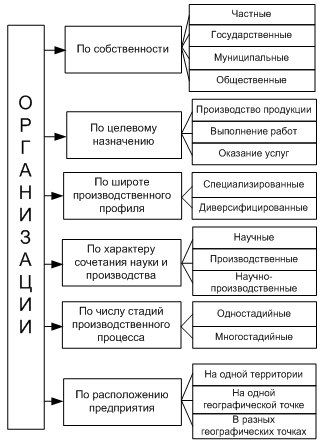 ВНЕШНЯЯ И ВНУТРЕННЯЯ СРЕДА ОРГАНИЗАЦИИ
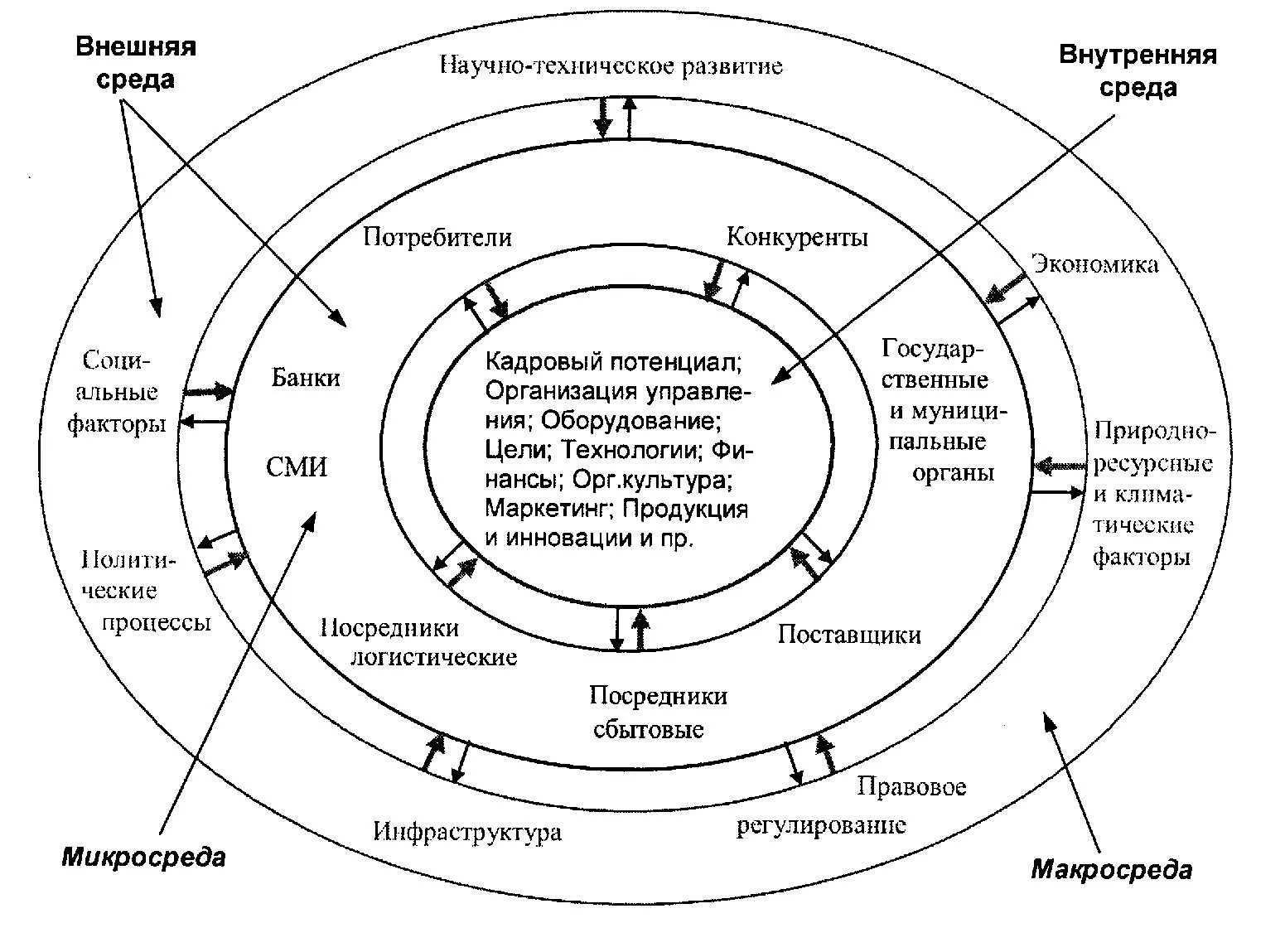 ВНЕШНЯЯ И ВНУТРЕННЯЯ СРЕДА ОРГАНИЗАЦИИ
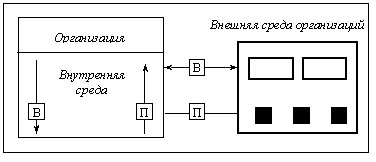 Внутренние переменные – это цели, структура, задачи, технология, люди. В своей совокупности они рассматриваются как социотехнические подсистемы. 
К внешней среде организации относят поставщиков, конкурентов, покупателей, партнеров по бизнесу, государство и его структуры, культуру, экономические и политические факторы, международное окружение.
ОРГАНИЗАЦИОННЫЕ ОТНОШЕНИЯ
Организационные отношения – воздействие, взаимодействие или противодействие между элементами организации внутри и вне ее при создании, функционировании, развитии и разрушении.
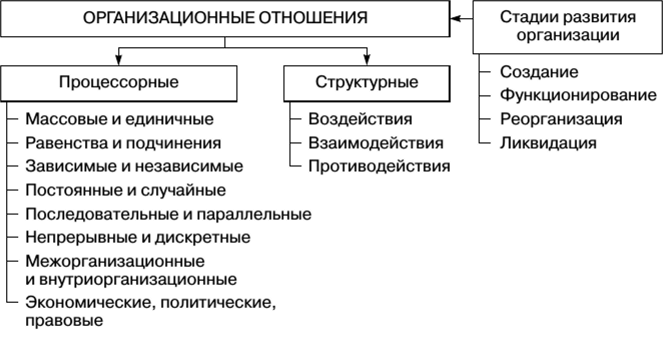 ТИПЫ ОРГАНИЗАЦИОННЫХ СТРУКТУР УПРАВЛЕНИЯ
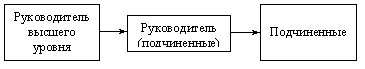 1. Линейная схема (в схеме нет обратной связи)
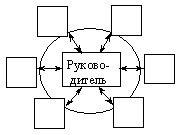 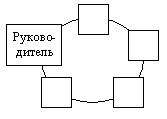 2. Кольцевая схема 
(функциональные связи)
3. Схема «колесо» 
(линейно-функциональные связи)
ТИПЫ ОРГАНИЗАЦИОННЫХ СТРУКТУР УПРАВЛЕНИЯ
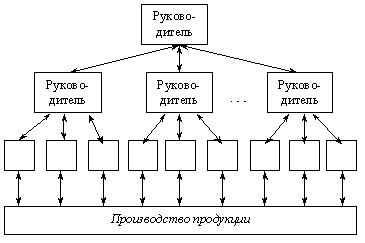 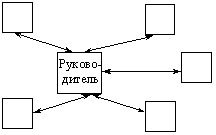 4. Схема «звезда» 
(линейная связь)
5. Иерархическая схема 
(линейно-функциональные связи)
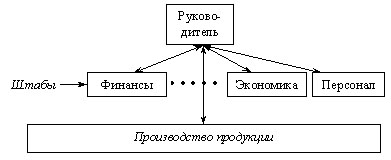 6. Штабная схема (линейная связь)
ТИПЫ ОРГАНИЗАЦИОННЫХ СТРУКТУР УПРАВЛЕНИЯ
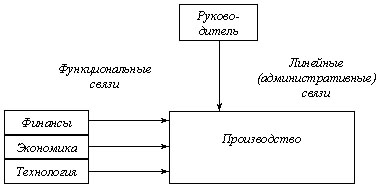 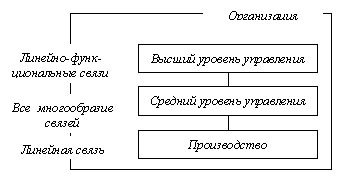 7. Матричная схема 
(линейные и функциональные связи)
8. Смешанная схема отношений